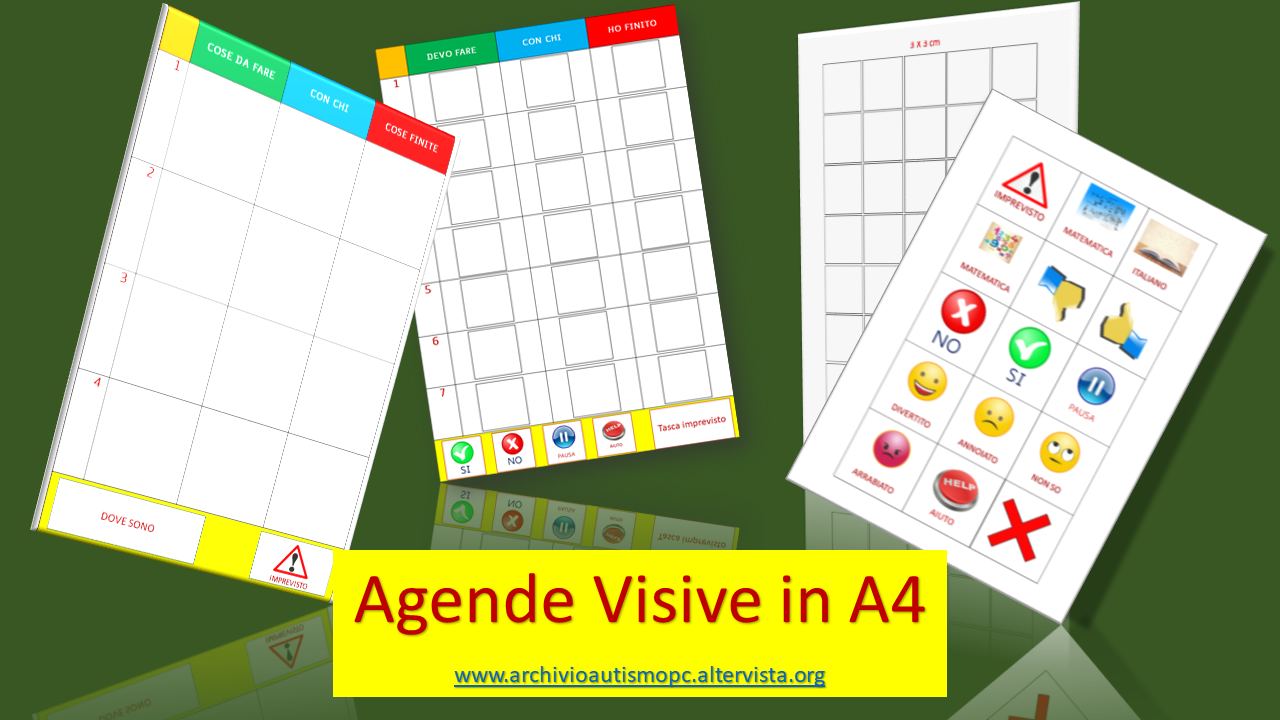 «Tocken Economy 1: rinforzo esplicito per l’avviamento alla agenda visiva base»
5X5 cm
Editing
Elisabetta Scuotto
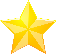 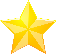 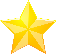 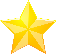 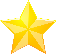 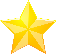 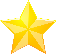 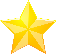 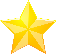 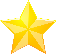 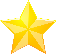 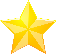 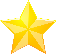 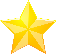 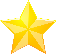 DOVE
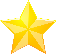 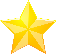 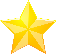 DOVE
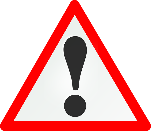 IMPREVISTO